HEL longitudinal view and cross section
Current leads
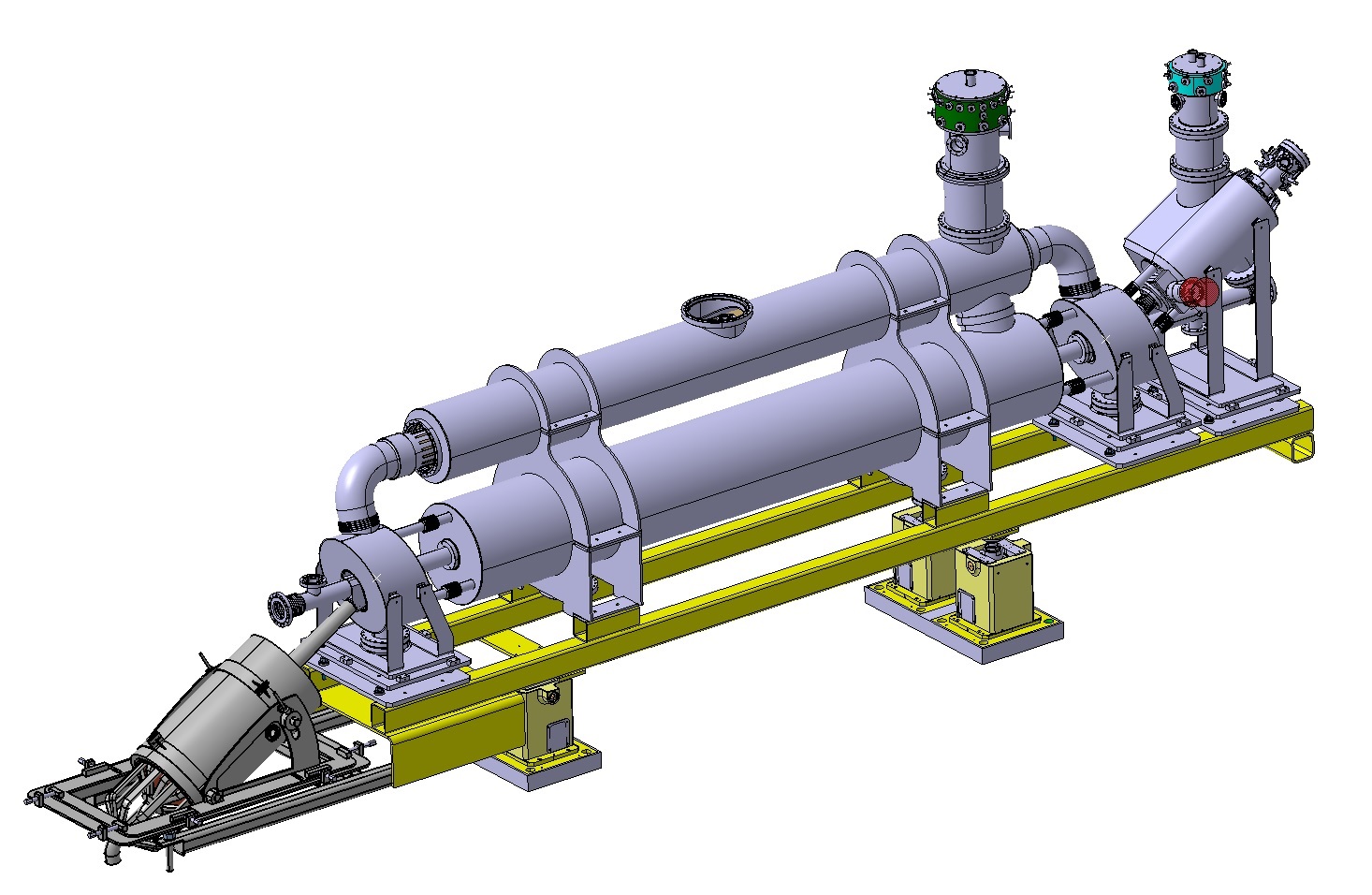 Cryogenic jumper
e-gun
Bending s.
Main solenoid
Bending s.
Collector
Support structure + positioning tables
2
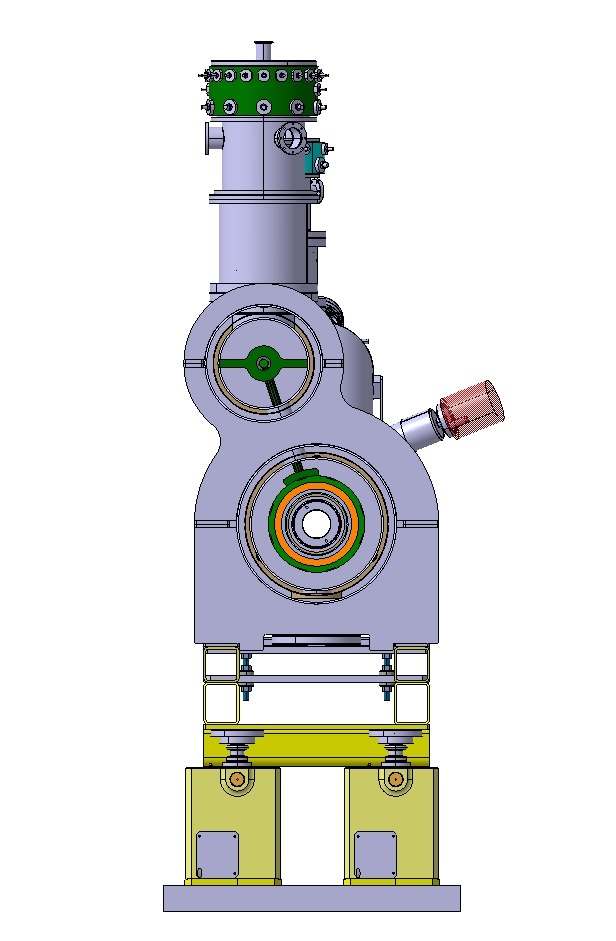 Survey space
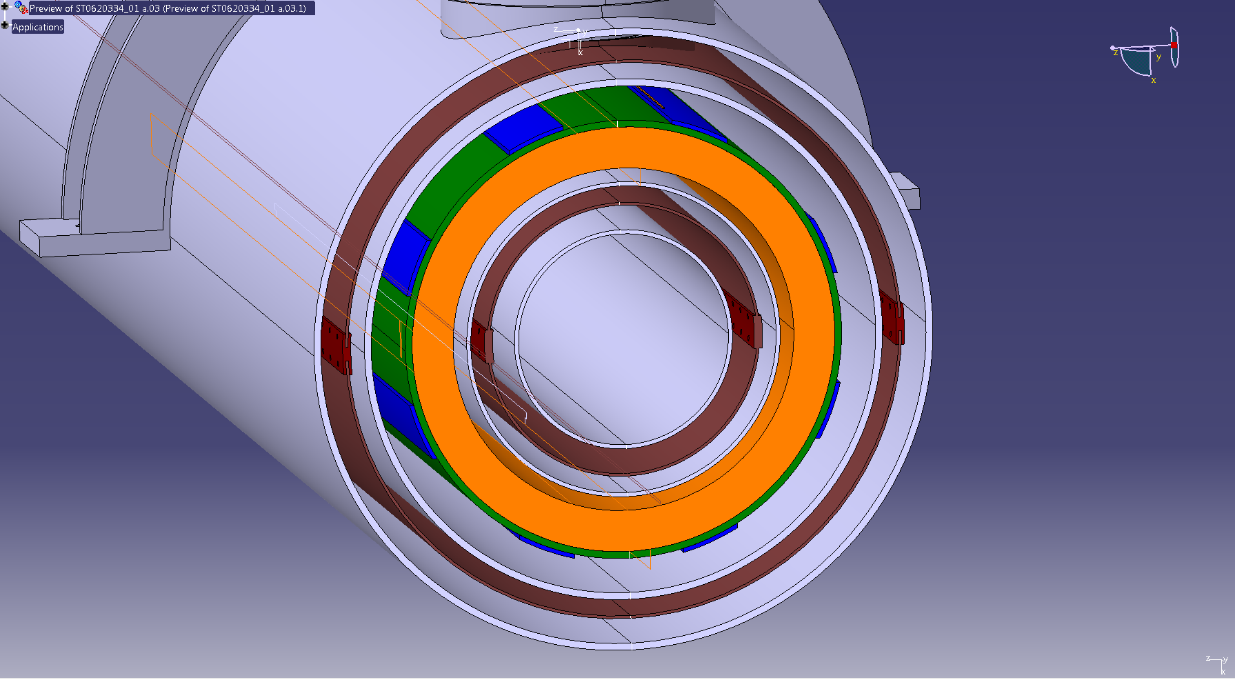 Ø 454 mm
3